Γνωστικές διεργασίες επεξεργασίας των πληροφοριών στα άτομα με Δυσκολίες Μάθησης ή/και ΔΕΠ.-Υ. ΑΝΔΡΕΑΣ  ΓΡ. ΚΑΝΔΑΡΑΚΗΣ, PhDΕΙΔΙΚΟΣ ΨΥΧΟΠΑΙΔΑΓΩΓΟΣ & ΣΥΜΒΟΥΛΟΣ ΟΙΚΟΓΕΝΕΙΑΣΥΠΕΥΘΥΝΟΣ ΤΜΗΜΑΤΟΣ ΨΥΧΟΠΑΙΔΑΓΩΓΙΚΗΣ ΑΝΤΙΜΕΤΩΠΙΣΗΣ ΔΥΣΚΟΛΙΩΝ ΜΑΘΗΣΗΣ ΚΑΙ ΣΥΜΠΕΡΙΦΟΡΑΣ ΣΤΗΝ ΕΛΛΗΝΙΚΗ ΕΤΑΙΡΕΙΑ ΙΑΤΡΙΚΗΣ ΨΥΧΟΛΟΓΙΑΣ
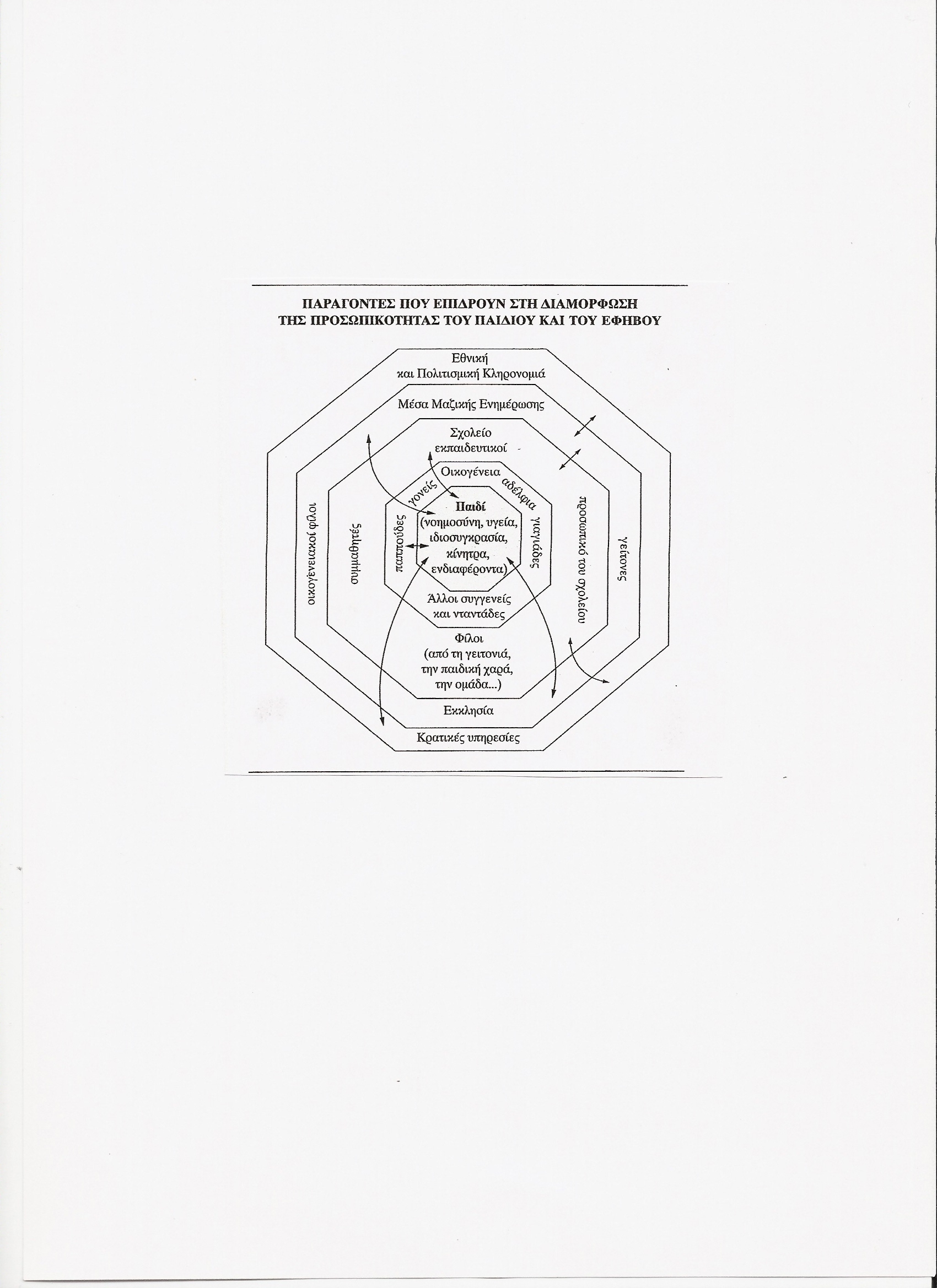 ΣΥΣΤΗΜΑ ΙΕΡΑΡΧΗΣΗΣ ΤΩΝ ΑΝΘΡΩΠΙΝΩΝ ΑΝΑΓΚΩΝ( Maslow, A., 1968,1971)
Ανθρώπινη Συμπεριφορά & Μάθηση
Ο ανθρώπινος νους ως… Σύστημα Επεξεργασίας Πληροφοριών
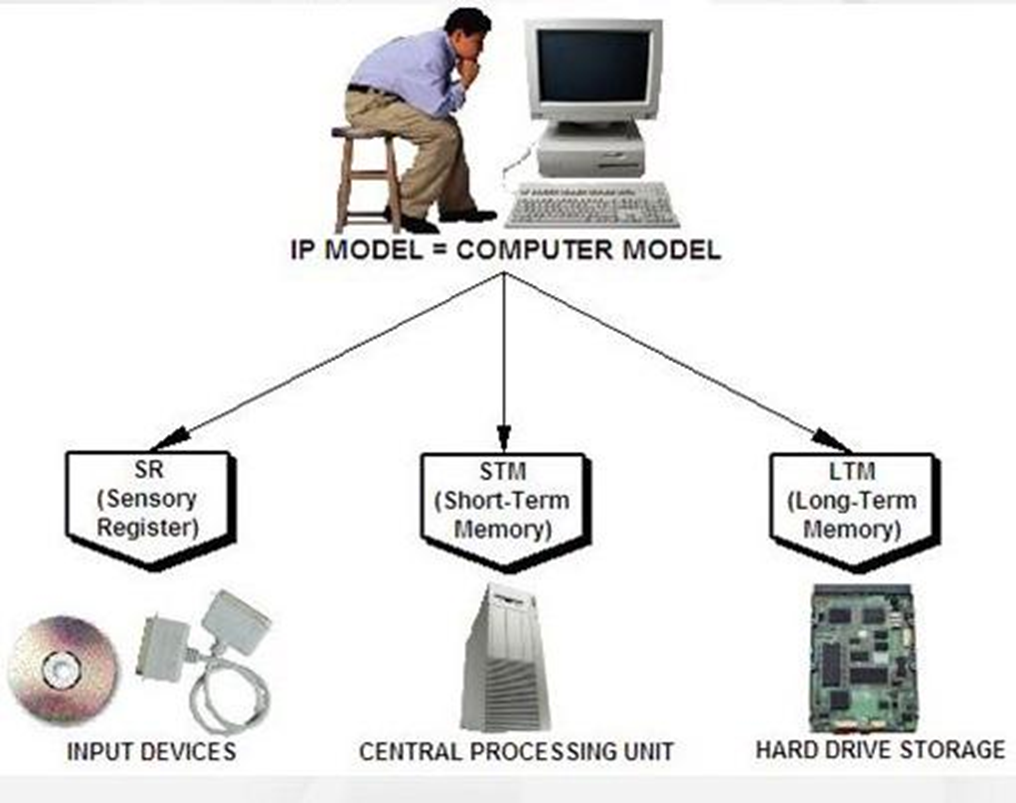 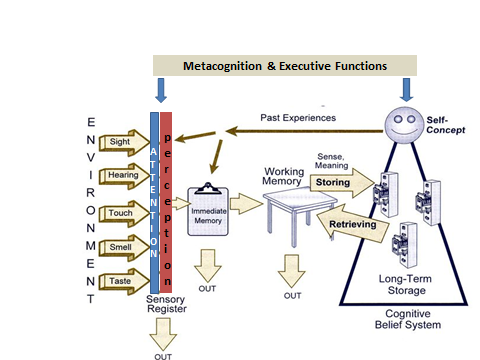 Σύστημα Επεξεργασίας Πληροφοριών, συνθετική απεικόνιση σύμφωνα με τους Atkinson & Shiffrin (1968), Barkley (1997), Kandarakis & Poulos (2008), Sousa (2011)
ΔΙΑΣΤΑΣΕΙΣ ΤΗΣ ΒΡΑΧΥΧΡΟΝΗΣ ΜΝΗΜΗΣ
ΟΙ ΔΥΝΑΤΟΤΗΤΕΣ ΤΗΣ ΕΝΕΡΓΟΥΣ ΜΝΗΜΗΣ ΟΣΟΝ ΑΦΟΡΑ ΤΗ ΣΥΝΕΝΩΣΗ ΠΛΗΡΟΦΟΡΙΩΝ ΑΝΑΛΟΓΑ ΜΕ ΤΗΝ ΗΛΙΚΙΑ
Η Β.Μ ΜΠΟΡΕΙ ΝΑ ΣΥΓΚΡΑΤΗΣΕΙ   7 ( - + ) 2 ΠΛΗΡΟΦΟΡΙΕΣ
ΜΝΗΜΟΝΙΚΑ ΣΥΣΤΗΜΑΤΑ ΚΑΙ ΔΙΑΔΙΚΑΣΙΕΣ ΕΛΕΓΧΟΥ ΤΩΝ ΠΛΗΡΟΦΟΡΙΩΝ(Κολιάδης,2002:423)
ΒΡΑΧΥΧΡΟΝΗ ΚΑΙ ΜΑΚΡΟΧΡΟΝΗ ΜΝΗΜΗ
Τι είναι μάθηση;
Ενεργός διαδικασία πρόσκτησης, επεξεργασίας, αποθήκευσης, διατήρησης και μελλοντικής εφαρμογής  της γνώσης
Τι είναι οι στρατηγικές μάθησης;
Τα καλά οργανωμένα και αποτελεσματικά βήματα που εφαρμόζουμε καθώς μαθαίνουμε, θυμόμαστε ή ενεργούμε
Οι τεχνικές που μας βοηθούν να κατανοήσουμε και να διατηρήσουμε νέες γνώσεις ή δεξιότητες, να εντάξουμε τη νέα πληροφορία στο τι ήδη γνωρίζουμε, με τέτοιο τρόπο ώστε να έχει νόημα και να μπορεί να ανακληθεί.
ΤΥΠΟΙ ΣΤΡΑΤΗΓΙΚΩΝ ΜΑΘΗΣΗΣ
ΜΕΤΑΓΝΩΣΤΙΚΕΣ
ΓΝΩΣΤΙΚΕΣ
Είναι ελεγκτικές στη φύση τους και χρησιμοποιούνται όταν σχεδιάζουμε, ρυθμίζουμε και αξιολογούμε την πορεία μάθησης ή τη στρατηγικής που εφαρμόζουμε.

     π.χ.
	Προγραφικό στάδιο 
	Μάθηση της μάθησης
    Επιλογή κατάλληλης στρατηγικής
Βοηθούν να χειριστούμε πληροφορίες προκειμένου να επιτύχουμε στόχους


	π.χ. 
    κρατάμε σημειώσεις
     απευθύνουμε ερωτήσεις
     συμπληρώνουμε πίνακα..
ΣΤΡΑΤΗΓΙΚΕΣ ΚΑΙ ΤΕΧΝΙΚΕΣ ΜΑΘΗΣΗΣ(Κολιάδης, 2002:454)
ΔΙΔΑΣΚΑΛΙΑ ΕΦΑΡΜΟΓΗΣ ΣΤΡΑΤΗΓΙΚΩΝ ΜΑΘΗΣΗΣ
ΕΣΩΤΕΡΙΚΕΣ
ΓΝΩΣΤΙΚΕΣ ΜΝΗΜΟΝΙΚΕΣ ΤΕΧΝΙΚΕΣ
(παραδείγματα)
ΟΙ ΠΙΟ ΑΠΟΤΕΛΕΣΜΑΤΙΚΕΣ ΠΑΡΕΜΒΑΣΕΙΣ ΑΠΑΙΤΟΥΝ ΣΥΝΔΥΑΣΜΟ ΓΝΩΣΤΙΚΩΝ ΚΑΙ ΜΕΤΑΓΝΩΣΤΙΚΩΝ ΣΤΡΑΤΗΓΙΚΩΝ ΜΑΘΗΣΗΣ
ΕΥΧΑΡΙΣΤΩ ΓΙΑ ΤΗΝ ΠΡΟΣΟΧΗ ΣΑΣΔρ. Ανδρέας Γρ. Κανδαράκης
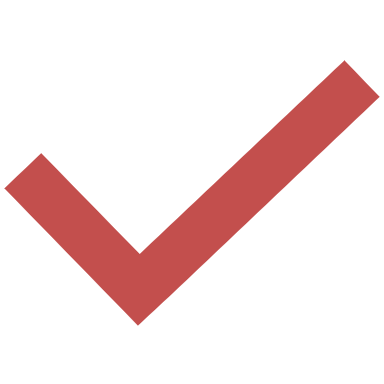